Государственное бюджетное общеобразовательное учреждение 
Самарской области
средняя общеобразовательная школа «Образовательный центр»
имени героя Советского Союза Ваничкина Ивана Дмитриевича с. Алексеевка
муниципального района Алексеевский  Самарской области
КОНКУРС «ЭТОТ УДИВИТЕЛЬНЫЙ КОСМОС  »

Номинация: «Презентация»
Тема: «Космонавт номер тридцать три»
Автор: Суровиков Сергей, ученик 4-Б класса 
                             ГБОУ СОШ с. Алексеевка
Руководитель: Головачева Г.В., учитель начальных классов 
                                      ГБОУ СОШ с. Алексеевка
2017 год
ГУБАРЕВ 
АЛЕКСЕЙ АЛЕКСАНДРОВИЧ
(29.03.1931 – 21.02.2015 Г.Г.)
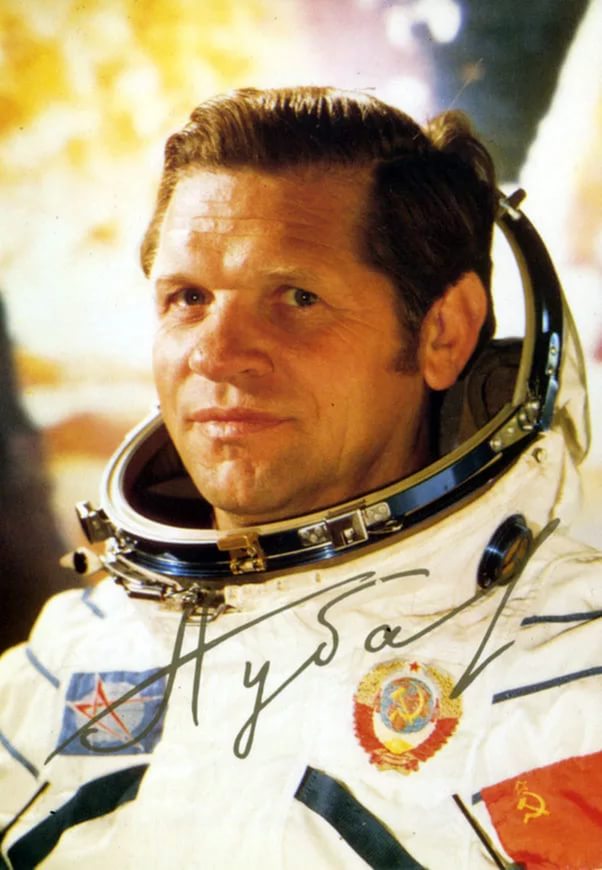 Космонавт СССР № 33 

Космонавт мира № 74

Число полётов: 2

Продолжительность: 
37 сут 11 ч 35 мин 45 с
МЕСТО РОЖДЕНИЯ
Родился 29 марта 1931 года в селе Гвардейцы Борского района Куйбышевской (ныне Самарской) области в семье крестьянина.
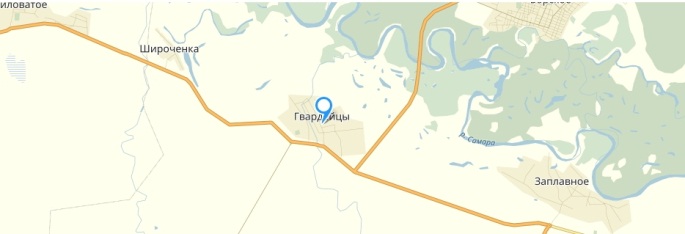 МЕСТО УЧЕБЫ И ЖИТЕЛЬСТВА
С 1936 года жил и учился в подмосковном совхозе «Чашниково», именно сюда перебралась семья после того, как умер отец. Здесь же застала Великая Отечественная война.
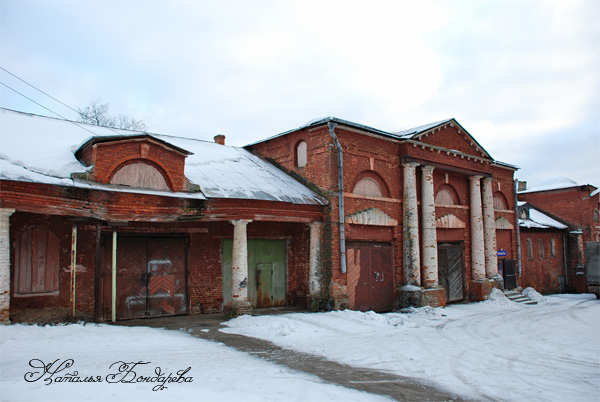 МЕСТО УЧЕБЫ И ЖИТЕЛЬСТВА
Декабрь 1941 года отступающие гитлеровские войска сожгли дом Губаревых. Жить им стало негде. Они вынуждены были перебраться сначала в подмосковные Химки, а потом вернуться в родное село.
МЕСТО УЧЕБЫ
1950 г. – окончание средней школы , поступление в  Морское авиационное училище.
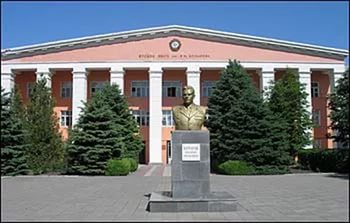 МЕСТО УЧЕБЫ И ДАЛЬНЕЙШАЯ СЛУЖБА
1952 г . – окончание училища. Служба в частях ВВС СССР.
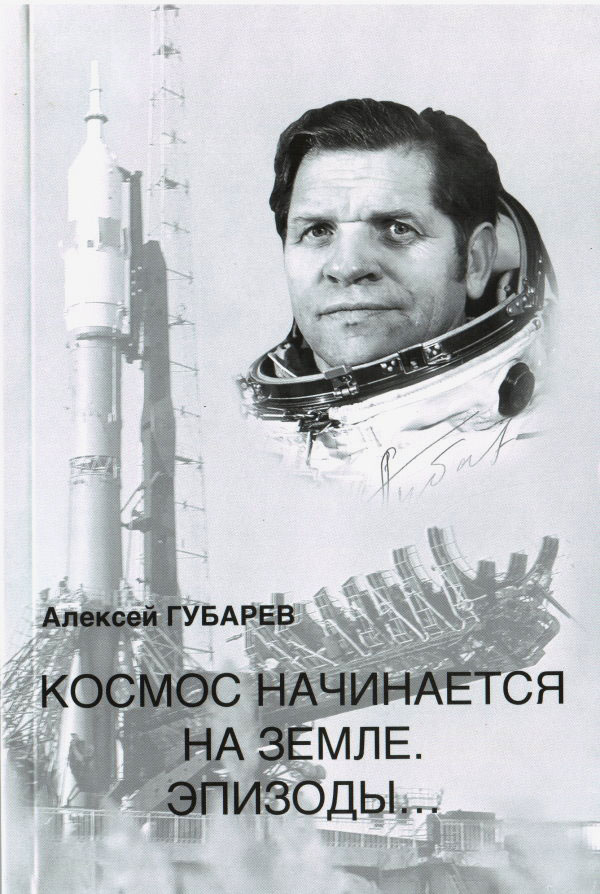 ПРИСВОЕННЫЕ ЗВАНИЯ
Декабрь 1952 — лётчик;
март 1953 — старший лётчик;
январь 1956 - февраль 1956 — командир звена. 
Сентябрь 1961 — командир эскадрильи 855-го отдельного минно-торпедного авиаполка ВВС ЧФ. 
Летал на самолётах Як-18, Ту-2, Ил-28м, Л-29, налёт — более 1450 часов.
ДАЛЬНЕЙШИЙ ПУТЬ
1961 г. – окончание Военно-воздушной академии, назначен в авиацию Черноморского флота.
ДАЛЬНЕЙШИЙ ПУТЬ
1963 г. - зачисление в отряд советских космонавтов (1963 Группа ВВС 2). 
Прошел полный курс общекосмической подготовки.
ПЕРВЫЙ ПОЛЕТ
11 января по 9 февраля 1975 года совместно с Георгием Михайловичем Гречко – первый полет в качестве командира космического корабля «Союз-17» и орбитального комплекса «Салют-4» - «Союз-17». Продолжительность пребывания в космосе - 29 дней 13 часов 19 минут 45 секунд. 
С 1976 года проходит подготовку по программе сотрудничества с социалистическими странами «Интеркосмос».
ПЕРВЫЙ ПОЛЕТ
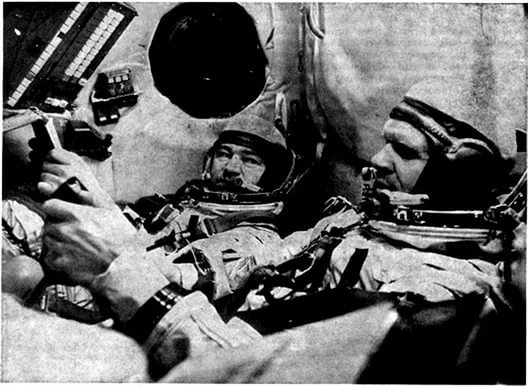 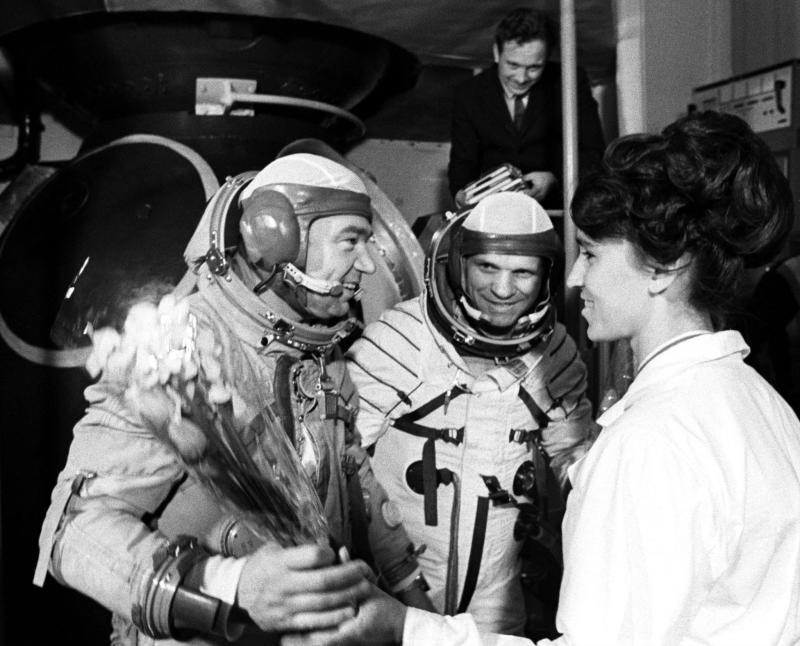 Первый полет в качестве командира космического корабля «Союз-17» и орбитального комплекса «Салют-4» - «Союз-17».
ВТОРОЙ ПОЛЕТ
Со 2 по 10 марта 1978 года вместе с чехом Владимиром Ремеком – второй полет в качестве командира космического корабля «Союз-28». 
Продолжительность пребывания в космосе - 7 дней 22 часа 16 минут.
ВТОРОЙ ПОЛЕТ
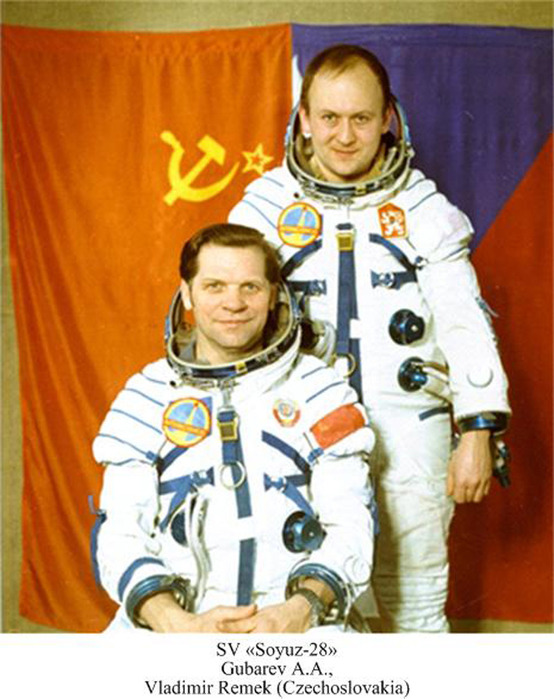 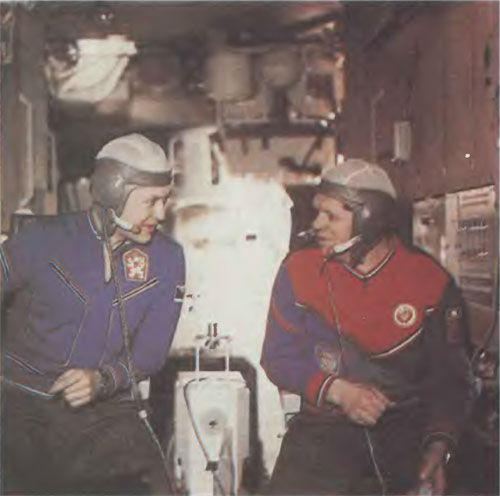 Со 2 по 10 марта 1978 года вместе с чехом Владимиром Ремеком – второй полет в качестве командира космического корабля «Союз-28».
ИТОГО
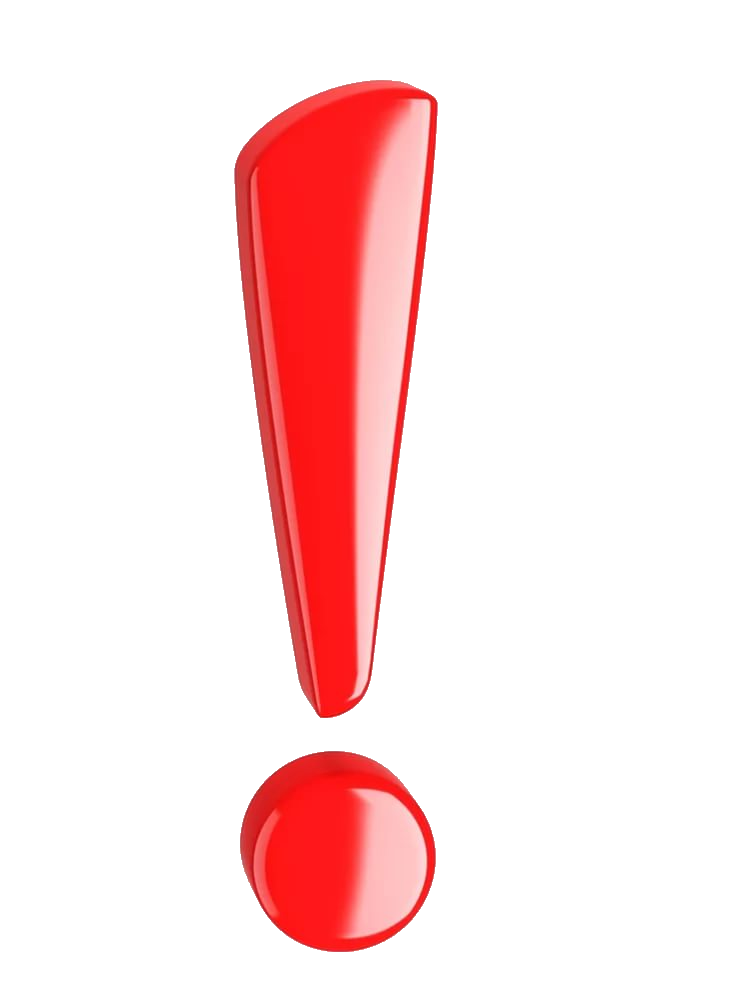 За 2 полета в космос налетал 
37 дней 11 часов 35 минут 45 секунд.
ПРОДОЛЖЕНИЕ СЛУЖБЫ
1981 г. – продолжил службу на командных должностях в Центре подготовки космонавтов имени Ю.А. Гагарина.
ПРОДОЛЖЕНИЕ СЛУЖБЫ
В 1980-х годах - заместитель начальника 30-го Центрального научно-исследовательского института Министерства обороны. 
Член КПСС с 1957 по 1991 годы. Генерал-майор авиации (1983 г.). Кандидат технических наук (с 1982 г.), имеет 16 научных работ.
С 1988 года в отставке.
НАГРАДЫ
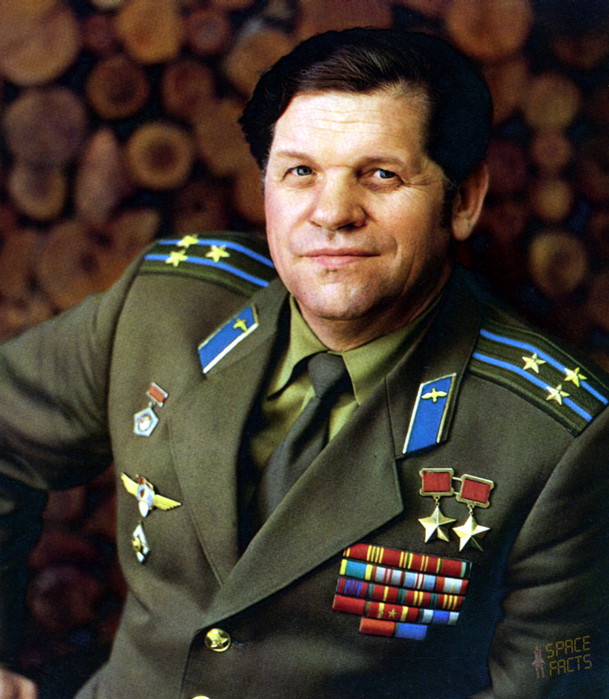 Дважды Герой Советского Союза. 

 Два ордена Ленина. 

Медаль «За заслуги в освоении космоса».
НАГРАДЫ
Медаль «За освоение целинных земель». 
 9 советских юбилейных и за выслугу лет медалей. 
 Герой ЧССР. 
 Орден Клемента Готвальда (ЧССР). 
 Медаль «Китайско-Советской Дружбы» (1955 г.). 
 Медаль «За укрепление дружбы по оружию» I степени (ЧССР). 
 Медаль «Братство по оружию» I степени (ГДР). 
 Золотая медаль имени К. Э. Циолковского АН СССР. 
 Золотая медаль имени Ю. А. Гагарина (FAI). 
 Золотая медаль Чехословацкой АН.
СМЕРТЬ
21 февраля 2015 г. сердце Губарева Алексея Александровича прекратило биться.
СМЕРТЬ
Похоронен на Федеральном военно-мемориальном кладбище.
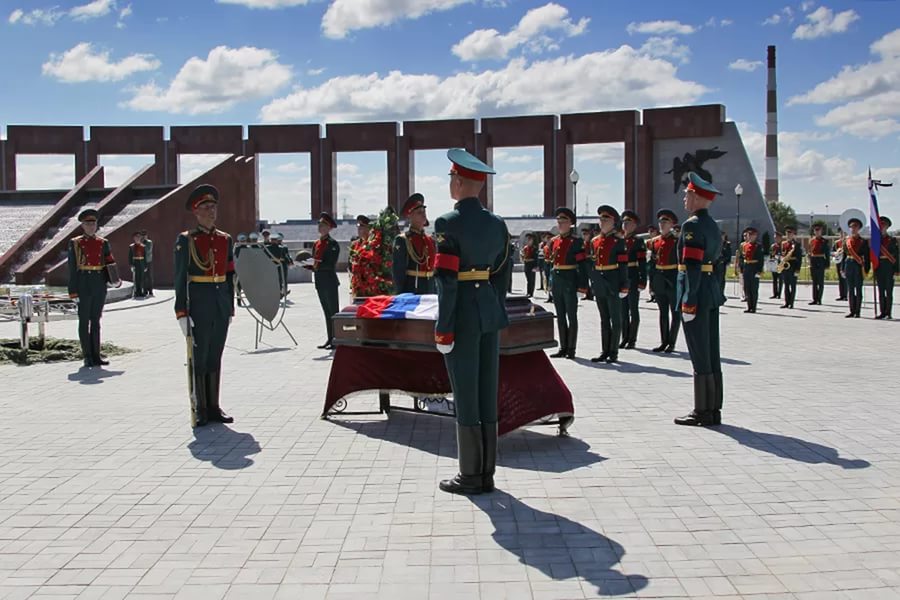 ВОЗДВИЖЕНИЕ БЮСТА
16 марта 1978 года на родине дважды Героя Советского Союза, лётчика-космонавта СССР Губарева Алексея Александровича был сооружён бронзовый бюст.
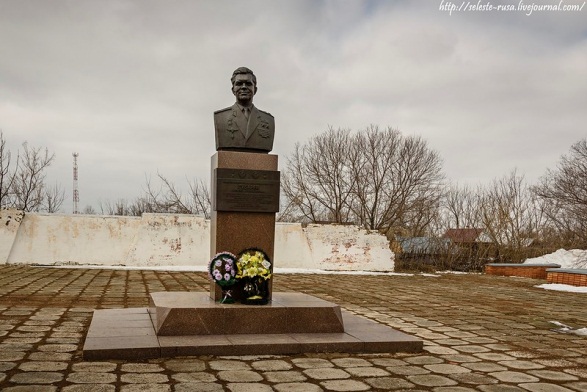 ВОЗДВИЖЕНИЕ ПАМЯТНИКА
Москва. Станция метро «Пражская». 
Памятник советско-чехословацкому космическому экипажу.
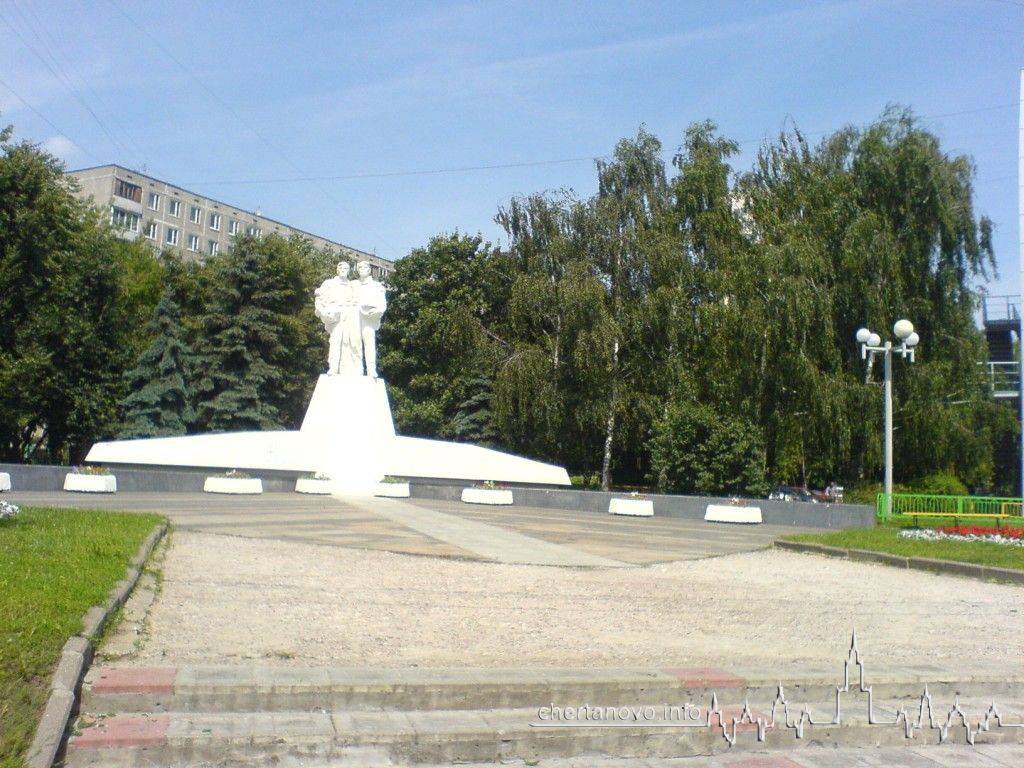 МАЛАЯ ПЛАНЕТА – В ЧЕСТЬ КОСМОНАВТА
Именем космонавта названа малая планета №254.
ПОЧТОВАЯ МАРКА – В ЧЕСТЬ КОСМОНАВТОВ
Почтовая марка, посвященная космонавтам А.А. Губареву и Г.М. Гречко. 1975 год.
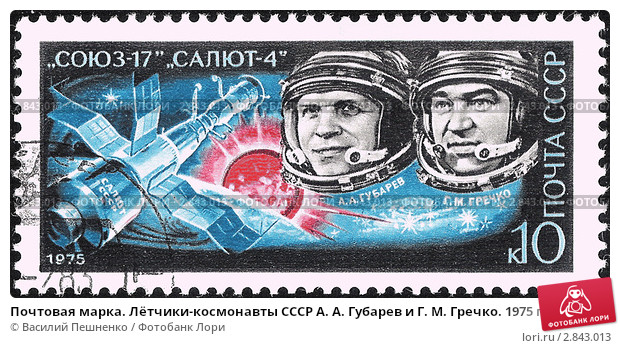 НАУЧНЫЕ ТРУДЫ А.А. ГУБАРЕВА
В свет вышли его книги «Притяжение невесомости» и «Орбита жизни», 16 научных работ.
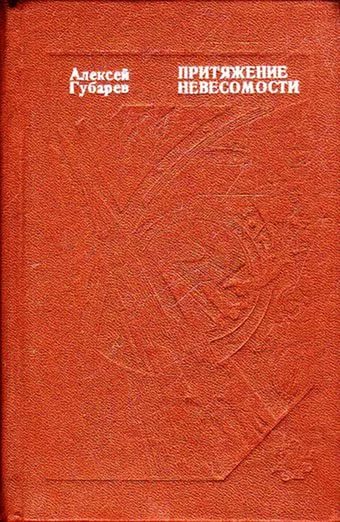 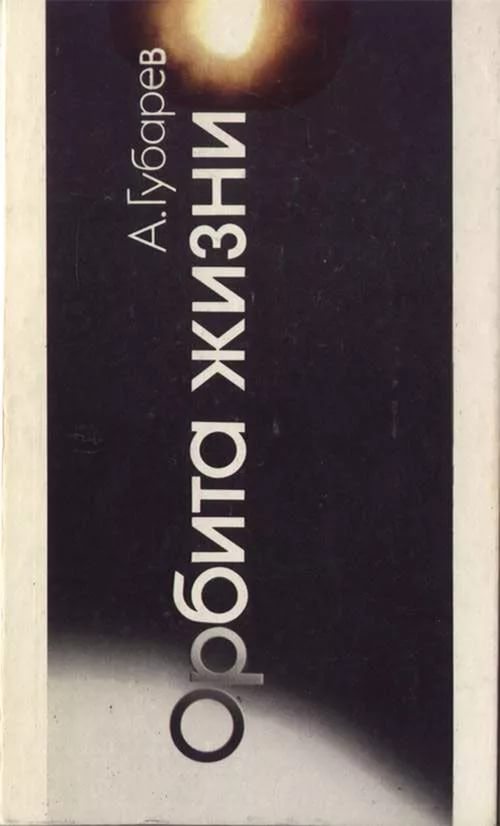 ИСПОЛЬЗОВАННЫЕ ИНТЕРНЕТ-ИСТОЧНИКИ
http://www.federalspace.ru/1963/
http://vkosmose.com/kosmonavtyi/sovetskie-kosmonavtyi/gubarev-aleksey-aleksandrovich/
http://www.warheroes.ru/hero/hero.asp?Hero_id=1311
Алексей Александрович Губарев [Текст] // Волжская коммуна. - 2011. - 3 нояб.- С.7 (вкладка «Народное признание»).